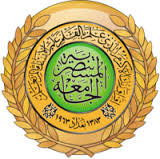 College of Arts

Information and Libraries department
English texts in Information and Libraries ScienceThird Class First Lecture
By: Dr. Boshra F. Zopon AL_Bayaty

2016-2017
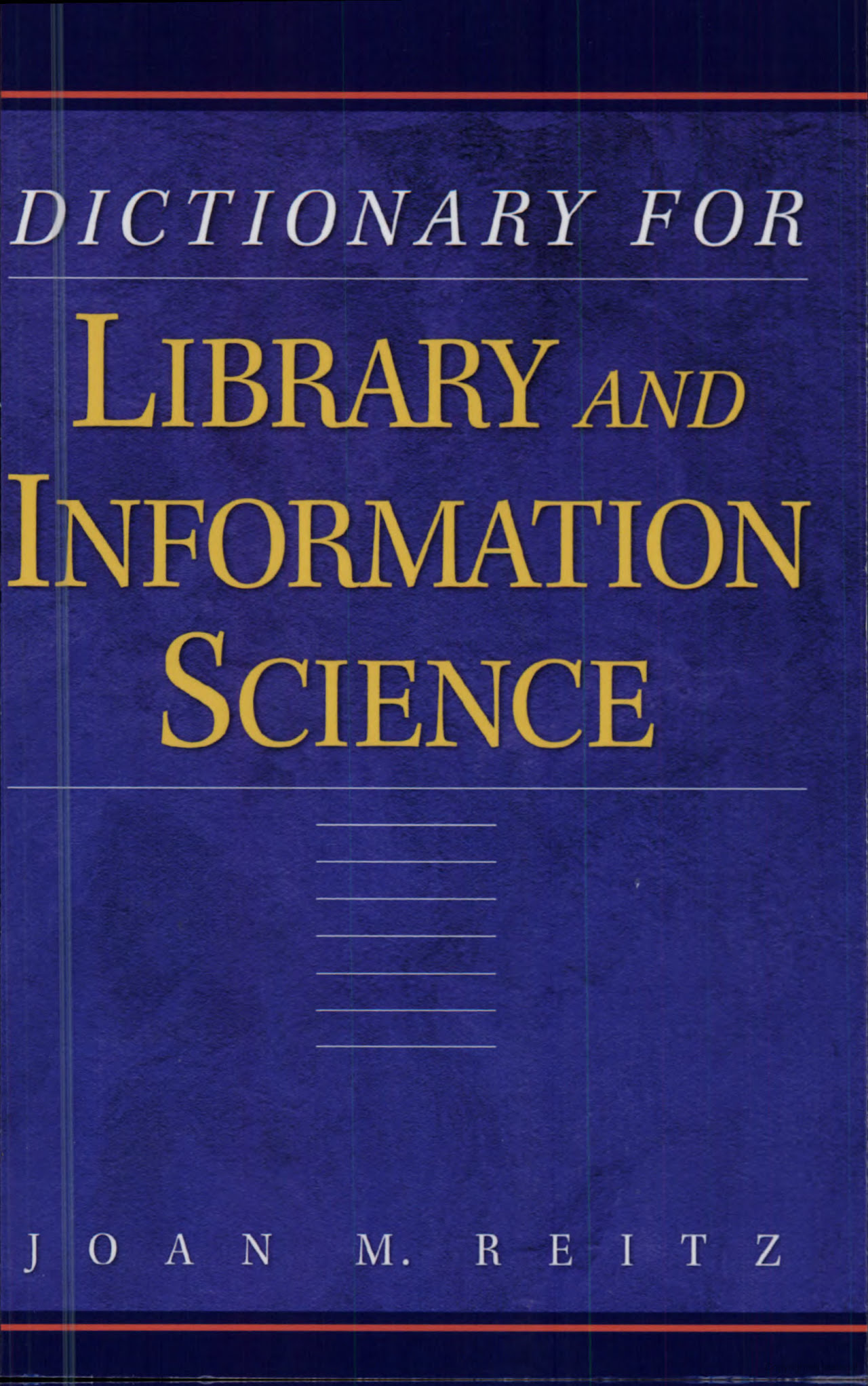 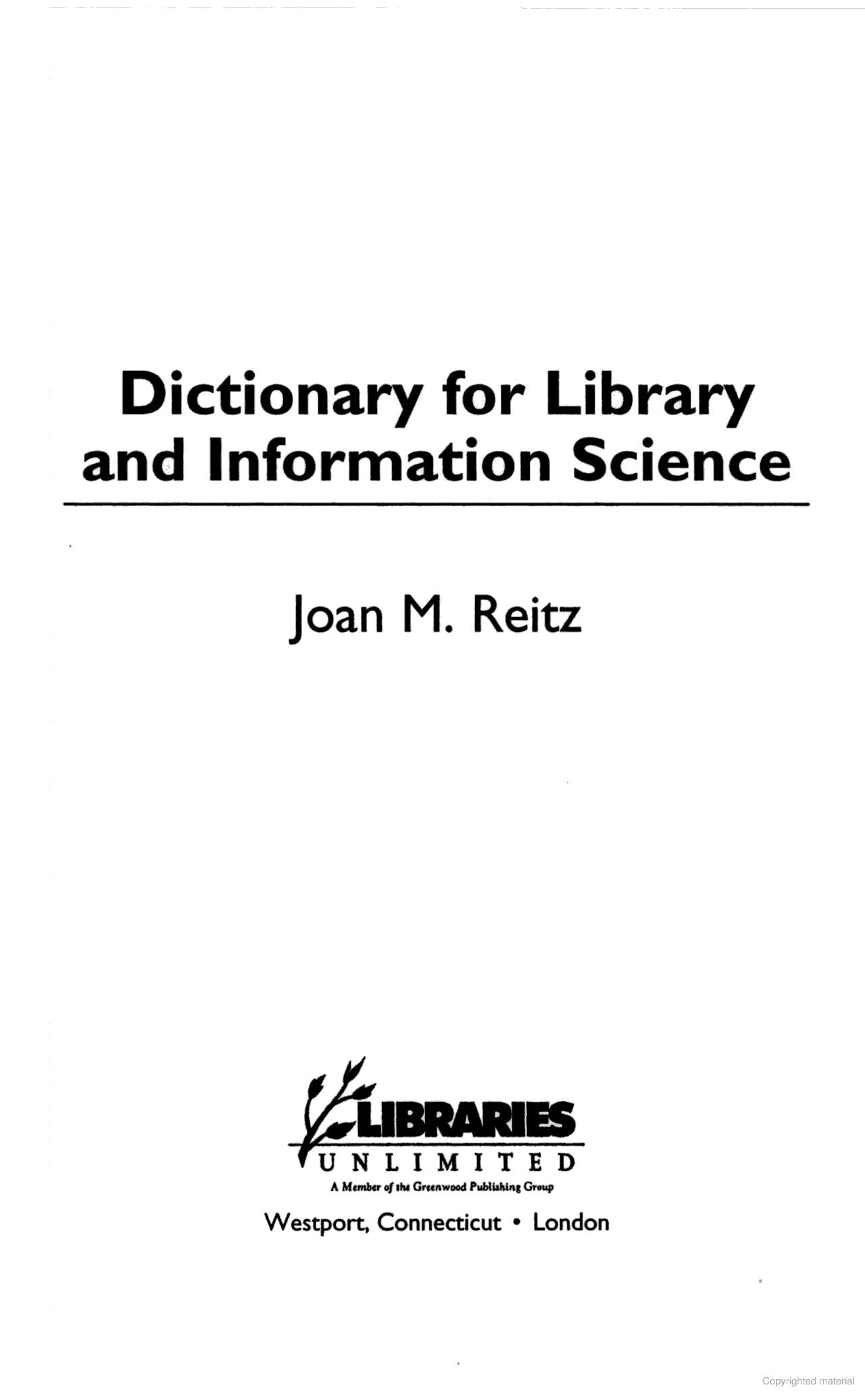 1. Archives Definition
Archives
		An organized collection of the noncurrent records of the activities of a business, government, organization, information, or other corporate body, or the personal papers of one or more individuals, families, or groups, retained permanently (or for a designated or indeterminate period of time.
		by their originator or a successor for their permanent historical, informational, evidential, legal, administrative, or monetary value, usually in a repository managed and maintained by a trained archivist.
2. Archival Value
Administrative value: utility in the conduct of current or future administrative affaires.

Evidential value: capacity of records to furnish proof of facts concerning their creator or the events/activities to which they pertain.

Fiscal value: utility in the conduct of financial business or fiscal accounting.

Historical value: capacity to document past events, providing information about the lives and activities of persons involved in them.

Informational value: usefulness for reference and research.

Intrinsic value: inherent worth of a document based on its content, cultural significance, antiquity, past uses, etc.

Legal value: utility in the conduct of future legal proceedings, or as evidence of past legal decisions.

Monetary value: worth in the market place, based on appraisal by a person experienced in making such judgments.
Many Software & Websites can help
Goggle Translate

Text – to- Speech Master, which is available on the internet.

Golden Al-wafi Translator, and so on.
ترجمة بعض الكلمات الصعبة The translation of some difficult words
ترجمة بعض الكلمات الصعبة The translation of some difficult words
ترجمة بعض الكلمات الصعبة The translation of some difficult words
Any Questions?
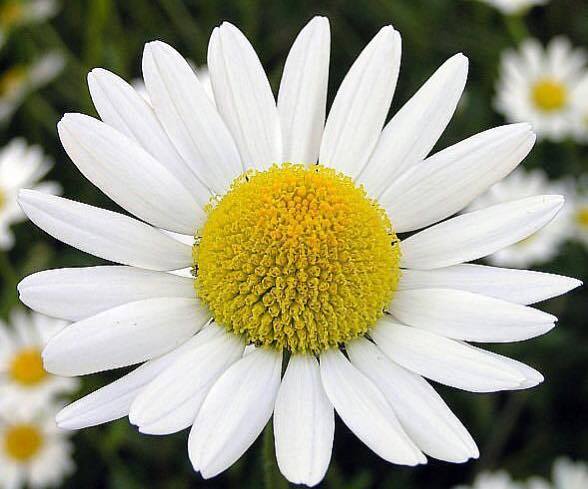 Thank you &

                        
                       All the best